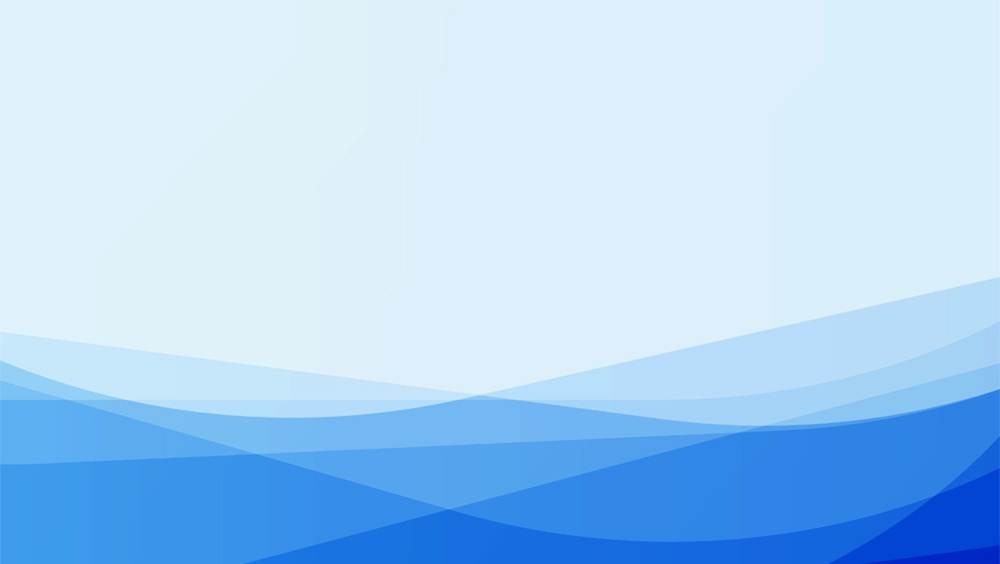 ME
个人简历
竞聘述职|个人简历|职业规划|自我介绍
目录
09
06
05
08
03
02
04
07
16
15
10
01
13
12
14
11
17
核心竞争力
个人信息
工作经历
求职意向
软件技能
语言能力
教育背景
个人能力
自我评价
兴趣爱好
发现目标
目标规划
团队合作
工作方式
领导能力
获得证书及荣誉
管理能力
个人简历
单击此处添加副标题或详细文本描述
个人简介
此处添加详细文本描述，建议与标题相关并符合整体语言风格，语言描述尽量简洁生动。尽量将每页幻灯片的字数控制在200字以内，据统计每页幻灯片的最好控制在5分钟之内。此处添加详细文本描述，建议与标题相关并符合整体语言风格，语言描述尽量简洁生动。
80 %
设计能力
语言能力
90 %
无名氏
教育经历
市场能力
70 %
尽量将每页幻灯片的字数控制在200字以内，据统计每页幻灯片的最控制在5分钟之内。
单机此处添加描述
单机此处添加描述
单机此处添加描述
单机此处添加描述
培训能力
60 %
工作经历
单击此处添加副标题或详细文本描述
添加公司名称
添加公司名称
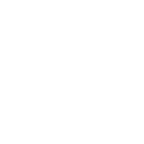 在此录入上述图表的综合描述说明，在此录入上述图表的综合描述说明。
在此录入上述图表的综合描述说明。
在此录入上述图表的综合描述说明，在此录入上述图表的综合描述说明。
在此录入上述图表的综合描述说明。
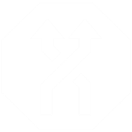 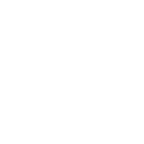 有家公司有限公司
有家企业
添加公司名称
添加公司名称
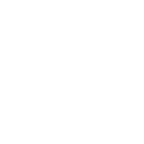 在此录入上述图表的综合描述说明，在此录入上述图表的综合描述说明。
在此录入上述图表的综合描述说明。
在此录入上述图表的综合描述说明，在此录入上述图表的综合描述说明。
在此录入上述图表的综合描述说明。
在此录入上述图表的综合描述说明，在此录入上述图表的综合描述说明。
在此录入上述图表的综合描述说明。
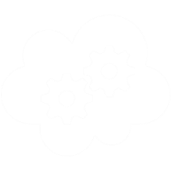 有家企业有限公司
求职意向
单击此处添加副标题或详细文本描述
单击此处添加标题
单击此处添加副标题或详细文本描述
此处添加详细文本描述，建议与标题相关并符合整体语言风格，语言描述尽量简洁生动。尽量将每页幻灯片的字数控制在200字以内此处添加详细文本描述，建议与标题相关并符合整体语言风格，语言描述尽量简洁生动。
软件技能
单击此处添加副标题或详细文本描述
PS
AI
FL
CR
3D
PPT
AE
语言能力
单击此处添加副标题或详细文本描述
添加标题
添加标题
添加标题
添加标题
第一外语
普通话
英语
第二外语
在此录入上述图表的描述说明，在此录入上述图表的描述说明，在此录入上述图表的描述说明。
在此录入上述图表的描述说明，在此录入上述图表的描述说明，在此录入上述图表的描述说明。
在此录入上述图表的描述说明，在此录入上述图表的描述说明，在此录入上述图表的描述说明。
在此录入上述图表的描述说明，在此录入上述图表的描述说明，在此录入上述图表的描述说明。
在此录入本图表的综合描述说明，在此录入本图表的综合描述说明，在此录入本图表的综合描述说明，在此录入本图表的综合描述说明。在此录入本图表的综合描述说明，在此录入本图表的综合描述说明，在此录入上述图表的综合描述说明，在此录入上述图表的综合描述说明，在此录入上述图表的综合描述说明。
教育背景
单击此处添加副标题或详细文本描述
此处添加详细文本描述，建议与标题相关并符合整体语言风格，语言描述尽量简洁生动。尽量将每页幻灯片的字数控制在200字以内
输入标题
教育背景
此处添加详细文本描述，建议与标题相关并符合整体语言风格，语言描述尽量简洁生动。尽量将每页幻灯片的字数控制在200字以内
输入标题
此处添加详细文本描述，建议与标题相关并符合整体语言风格

语言描述尽量简洁生动。尽量将每页幻灯片的字数控制在200字以内，据统计每页幻灯片的最好控制在5分钟之内。此处添加详细文本描述，建议与标题相关并符合整体语言风格，语言描述尽量简洁生动。尽量将每页幻灯片的字数控制在200字以内
此处添加详细文本描述，建议与标题相关并符合整体语言风格，语言描述尽量简洁生动。尽量将每页幻灯片的字数控制在200字以内
输入标题
此处添加详细文本描述，建议与标题相关并符合整体语言风格，语言描述尽量简洁生动。尽量将每页幻灯片的字数控制在200字以内
输入标题
获得证书及荣誉
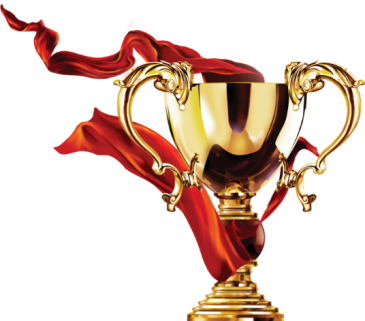 单击此处添加副标题或详细文本描述
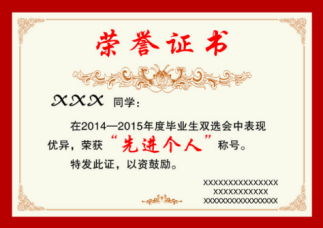 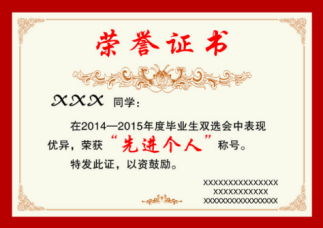 在此录入上述图表的综合分析说明，在此录入上述图表的综合分析说明，在此录入上述图表的综合分析说明。
1    添加标题
2    添加标题
3    添加标题
在此录入上述图表的综合分析说明，在此录入上述图表的综合分析说明。
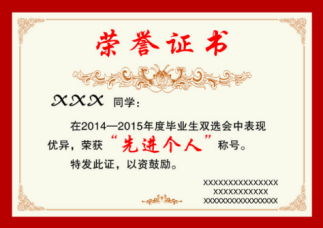 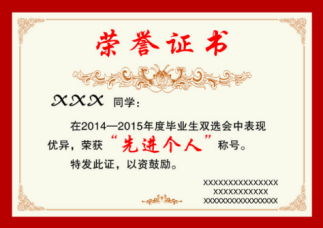 在此录入上述图表的综合分析说明，在此录入上述图表的综合分析说明，在此录入上述图表的综合分析说明。
个人能力
单击此处添加副标题或详细文本描述
电子商务
文案
图形设计
产品宣传
此处添加详细文本描述，建议与标题相关并符合整体语言风格，语言描述尽量简洁生动。尽量将每页幻灯片的字数控制在200字以内
此处添加详细文本描述，建议与标题相关并符合整体语言风格，语言描述尽量简洁生动。尽量将每页幻灯片的字数控制在200字以内
此处添加详细文本描述，建议与标题相关并符合整体语言风格，语言描述尽量简洁生动。尽量将每页幻灯片的字数控制在200字以内
此处添加详细文本描述，建议与标题相关并符合整体语言风格，语言描述尽量简洁生动。尽量将每页幻灯片的字数控制在200字以内
个人能力
回顾
单击此处添加副标题或详细文本描述
设计
执行
头脑风暴
此处添加详细文本描述，建议与标题相关并符合整体语言风格，语言描述尽量简洁生动。尽量将每页幻灯片的字数控制在200字以内，据统计每页幻灯片的最好控制在5分钟之内。此处添加详细文本描述，建议与标题相关并符合整体语言风格，语言描述尽量简洁生动。
自我评价
单击此处添加副标题或
详细文本描述
勇于创新
在此录入上述图表的综合描述说明，在此录入上述图表的综合描述说明。
乐观向上
在此录入上述图表的描述说明，在此录入上述图表的描述说明。
01
细心谨慎
在此录入上述图表的描述说明，在此录入上述图表的描述说明。
06
02
团队精神
承担责任
在此录入上述图表的描述说明，在此录入上述图表的描述说明。
在此录入上述图表的描述说明，在此录入上述图表的描述说明。
乐于奉献
05
03
在此录入上述图表的描述说明，在此录入上述图表的描述说明。
04
兴趣爱好
单击此处添加副标题或详细文本描述
添加标题
此处添加详细文本描述，建议与标题相关并符合整体语言风格，语言描述尽量简洁生动。尽量将每页幻灯片的字数控制在200字以内，据统计每页幻灯片的最好控制在5分钟之内。此处添加详细文本描述，建议与标题相关并符合整体语言风格，语言描述尽量简洁生动。尽量将每页幻灯片的字数控制在200字以内，据统计每页幻灯片的最好控制在5分钟之内。
50%
30%
70%
60%
80%
阶段 02
阶段 03
阶段 01
阶段 04
阶段 05
兴趣爱好
单击此处添加副标题或详细文本描述
内容 01
此处添加详细文本描述，建议与标题相关并符合整体语言风格
内容 02
此处添加详细文本描述，建议与标题相关并符合整体语言风格
内容 03
此处添加详细文本描述，建议与标题相关并符合整体语言风格
阶段 05
内容 04
此处添加详细文本描述，建议与标题相关并符合整体语言风格
阶段 04
阶段 03
内容 05
阶段 02
此处添加详细文本描述，建议与标题相关并符合整体语言风格
阶段 01
发现目标
单击此处添加副标题或详细文本描述
添加标题一
在此录入上述图表的描述说明，在此录入上述图表的描述说明。
添加标题一
添加标题三
添加标题二
在此录入上述图表的描述说明，在此录入上述图表的描述说明，在此录入上述图表的描述说明。
添加标题三
在此录入上述图表的描述说明，在此录入上述图表的描述说明。
添加标题四
添加标题二
添加标题四
在此录入上述图表的描述说明，在此录入上述图表的描述说明。
目标规划
单击此处添加副标题或详细文本描述
创意创新
此处添加详细文本描述，建议与标题相关并符合整体语言风格
本地客服
此处添加详细文本描述，建议与标题相关并符合整体语言风格
客户关怀
此处添加详细文本描述，建议与标题相关并符合整体语言风格
目标规划
单击此处添加副标题或详细文本描述
此处添加详细文本描述，建议与标题相关并符合整体语言风格，语言描述尽量简洁生动。尽量将每页幻灯片的字数控制在200字以内
会议
01
此处添加详细文本描述，建议与标题相关并符合整体语言风格，语言描述尽量简洁生动。尽量将每页幻灯片的字数控制在200字以内
执行
02
03
此处添加详细文本描述，建议与标题相关并符合整体语言风格，语言描述尽量简洁生动。尽量将每页幻灯片的字数控制在200字以内
创意
04
此处添加详细文本描述，建议与标题相关并符合整体语言风格，语言描述尽量简洁生动。尽量将每页幻灯片的字数控制在200字以内
上线
输入您的文字
输入您的文字
输入您的文字
输入您的文字
输入您的文字
目标规划
单击此处添加副标题或详细文本描述
输入您的文字
输入您的文字
输入您的文字
输入您的文字
输入您的文字
输入您的文字
输入您的文字
一
切
以
客
户
需
求
为
中
心
团队合作
单击此处添加副标题或详细文本描述
荣誉
专业
合作
目标
远见
谦虚
协调
奉献
点击添加标题
您的内容打在这里，或者通过复制您的文本后，在此框中选择粘贴，并选择只保留文字。
团队合作
单击此处添加副标题或详细文本描述
添加标题
添加标题
添加标题
添加标题
此处添加详细文本描述，建议与标题相关并符合整体语言风格，语言描述尽量简洁生动。尽量将每页幻灯片
此处添加详细文本描述，建议与标题相关并符合整体语言风格，语言描述尽量简洁生动。尽量将每页幻灯片
此处添加详细文本描述，建议与标题相关并符合整体语言风格，语言描述尽量简洁生动。尽量将每页幻灯片
此处添加详细文本描述，建议与标题相关并符合整体语言风格，语言描述尽量简洁生动。尽量将每页幻灯片
工作方式
单击此处添加副标题或详细文本描述
添加标题
在此录入上述图表的综合描述说明，在此录入上述图表的综合描述说明，在此录入上述图表的综合描述说明，在此录入上述图表的综合描述说明，在此录入上述图表的综合描述说明
添加标题
添加标题
添加标题
添加标题
在此录入上述图表的描述说明，在此录入上述图表的描述说明。
在此录入上述图表的描述说明，在此录入上述图表的描述说明。
在此录入上述图表的描述说明，在此录入上述图表的描述说明。
在此录入上述图表的描述说明，在此录入上述图表的描述说明。
核心竞争力
单击此处添加副标题或详细文本描述
专注专业
精诚协作
开放成长
在此录入上述图片的综合分析说明，在此录入上述图片的综合分析说明，在此录入上述图片的综合分析说明。
在此录入上述图片的综合分析说明，在此录入上述图片的综合分析说明，在此录入上述图片的综合分析说明。
在此录入上述图片的综合分析说明，在此录入上述图片的综合分析说明，在此录入上述图片的综合分析说明。
领导能力
单击此处添加副标题或详细文本描述
团队责任心
Step
01
在此录入上述图表的综合描述说明，在此录入上述图表的综合描述说明，在此录入上述图表的综合描述说明，在此录入上述图表的综合描述说明。
关注团队成长
团队心理建设
Step
02
Step
03
在此录入上述图表的综合描述说明，在此录入上述图表的综合描述说明。
在此录入上述图表的综合描述说明，在此录入上述图表的综合描述说明，在此录入上述图表的综合描述说明。
管理能力
单击此处添加副标题或详细文本描述
团队管理
项目管理
在此录入上述图表的描述说明，在此录入上述图表的描述说明，在此录入上述图表的描述说明。
在此录入上述图表的描述说明，在此录入上述图表的描述说明，在此录入上述图表的描述说明。
在此录入图表的综合描述说明。在此录入上述图表的综合描述说明，在此录入上述图表的综合描述说明，在此录入上述图表的综合描述说明，在此录入上述图表的综合描述说明，在此录入上述图表的综合描述说明。
在此录入上述图表的描述说明，在此录入上述图表的描述说明，在此录入上述图表的描述说明。
在此录入上述图表的描述说明，在此录入上述图表的描述说明，在此录入上述图表的描述说明。
时间管理
得失管理
求职简历
RESUME
简约PPT简历模板
PPT模板下载：www.1ppt.com/moban/     行业PPT模板：www.1ppt.com/hangye/ 
节日PPT模板：www.1ppt.com/jieri/           PPT素材下载：www.1ppt.com/sucai/
PPT背景图片：www.1ppt.com/beijing/      PPT图表下载：www.1ppt.com/tubiao/      
优秀PPT下载：www.1ppt.com/xiazai/        PPT教程： www.1ppt.com/powerpoint/      
Word教程： www.1ppt.com/word/              Excel教程：www.1ppt.com/excel/  
资料下载：www.1ppt.com/ziliao/                PPT课件下载：www.1ppt.com/kejian/ 
范文下载：www.1ppt.com/fanwen/             试卷下载：www.1ppt.com/shiti/  
教案下载：www.1ppt.com/jiaoan/        
字体下载：www.1ppt.com/ziti/